Je veux
vous donner 
un avenir 
et de
l'espérance
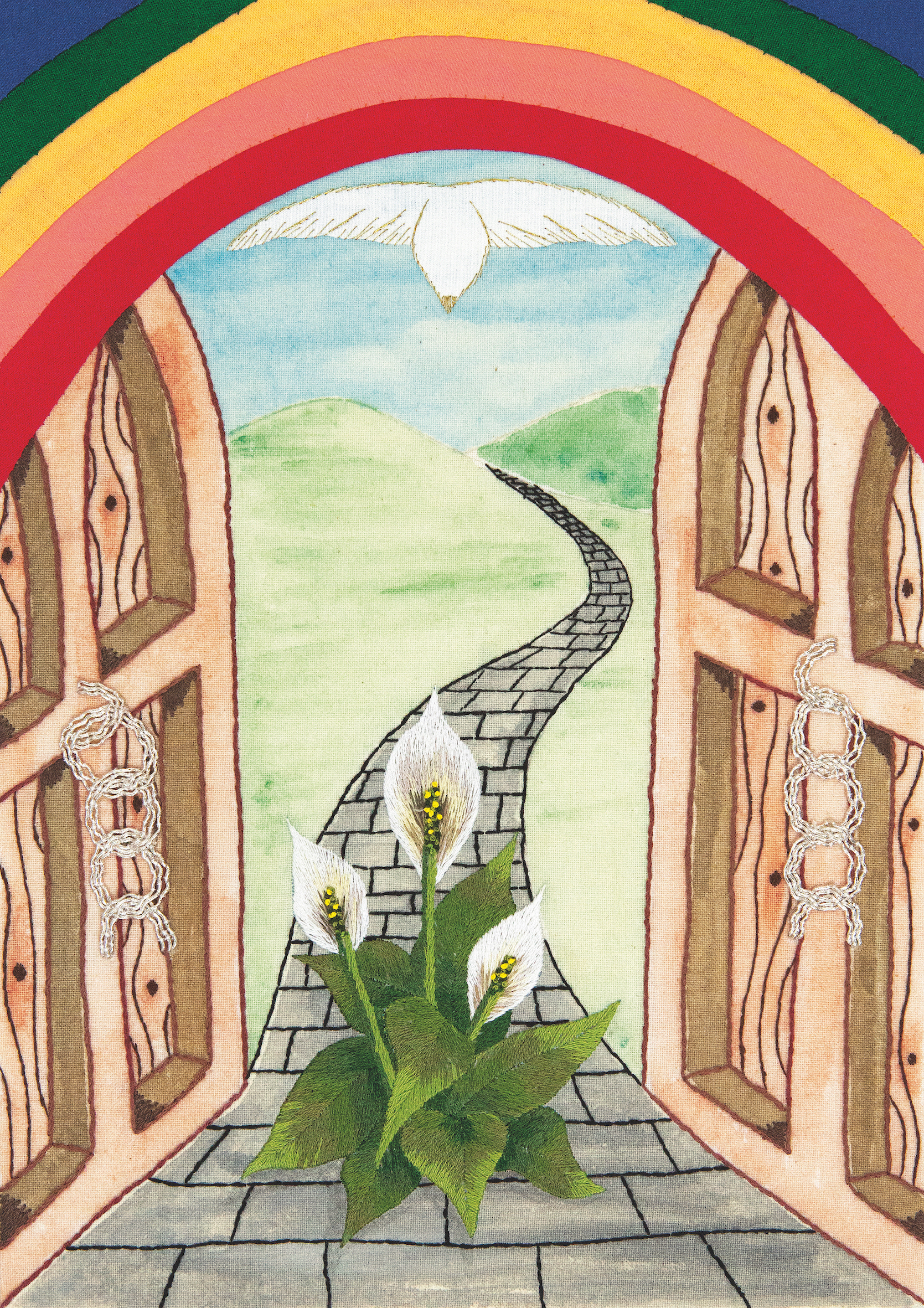 Jérémie 29,1-14
Journée mondiale de prière 2022
Angleterre, Pays de Galles et Irlande du Nord
Étude biblique de Moni Egger et Li Hangartner
Cadre historiqueContexte théologique
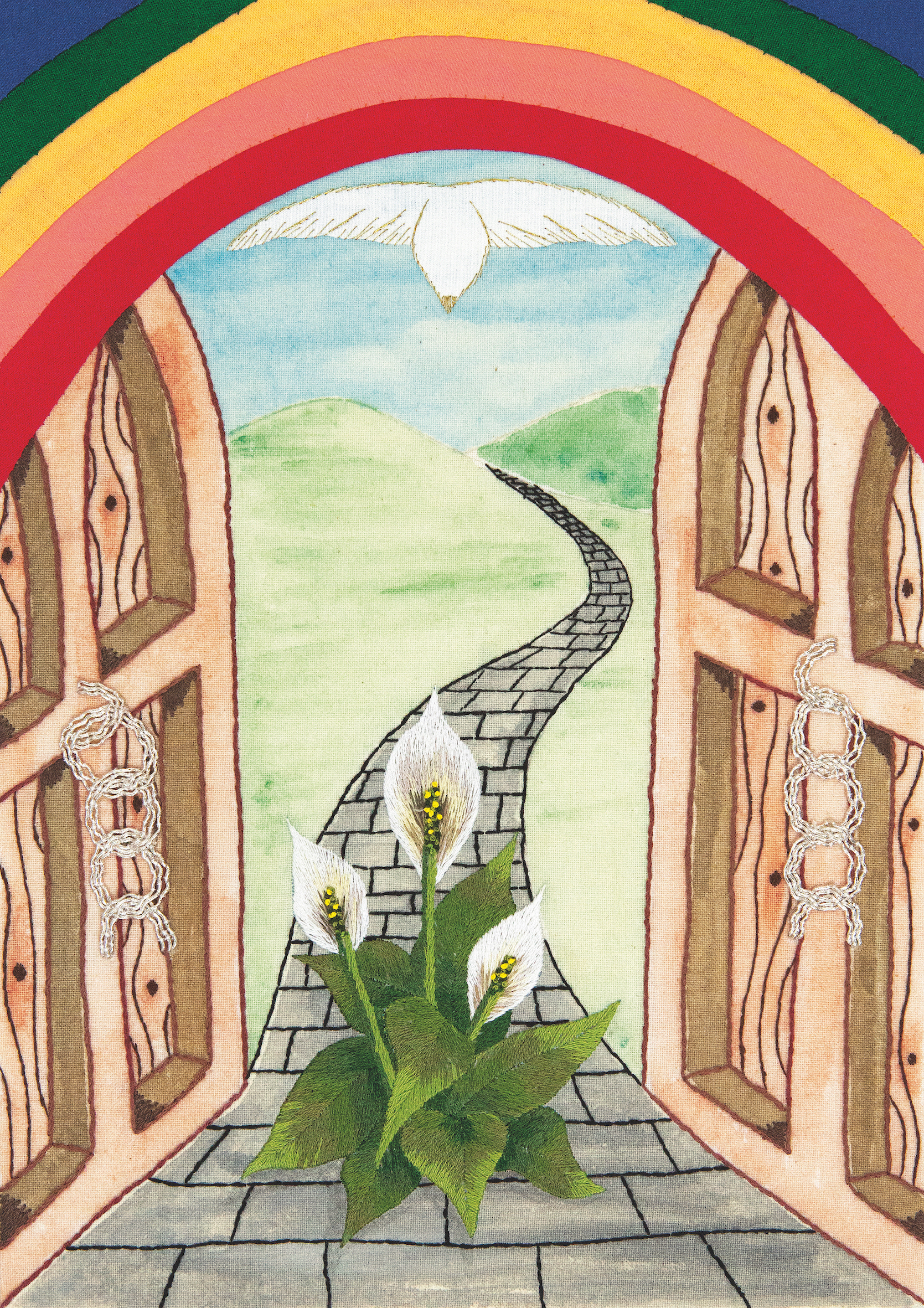 Israël et Juda du 10e au 6e siècle avant J.-C.
Étude biblique de Moni Egger et Li Hangartner
[Speaker Notes: Zum Text. Infos zum Buch lasse ich hier aus, sind dann in den Unterlagen aufgeführt.]
L'époque des deux empires
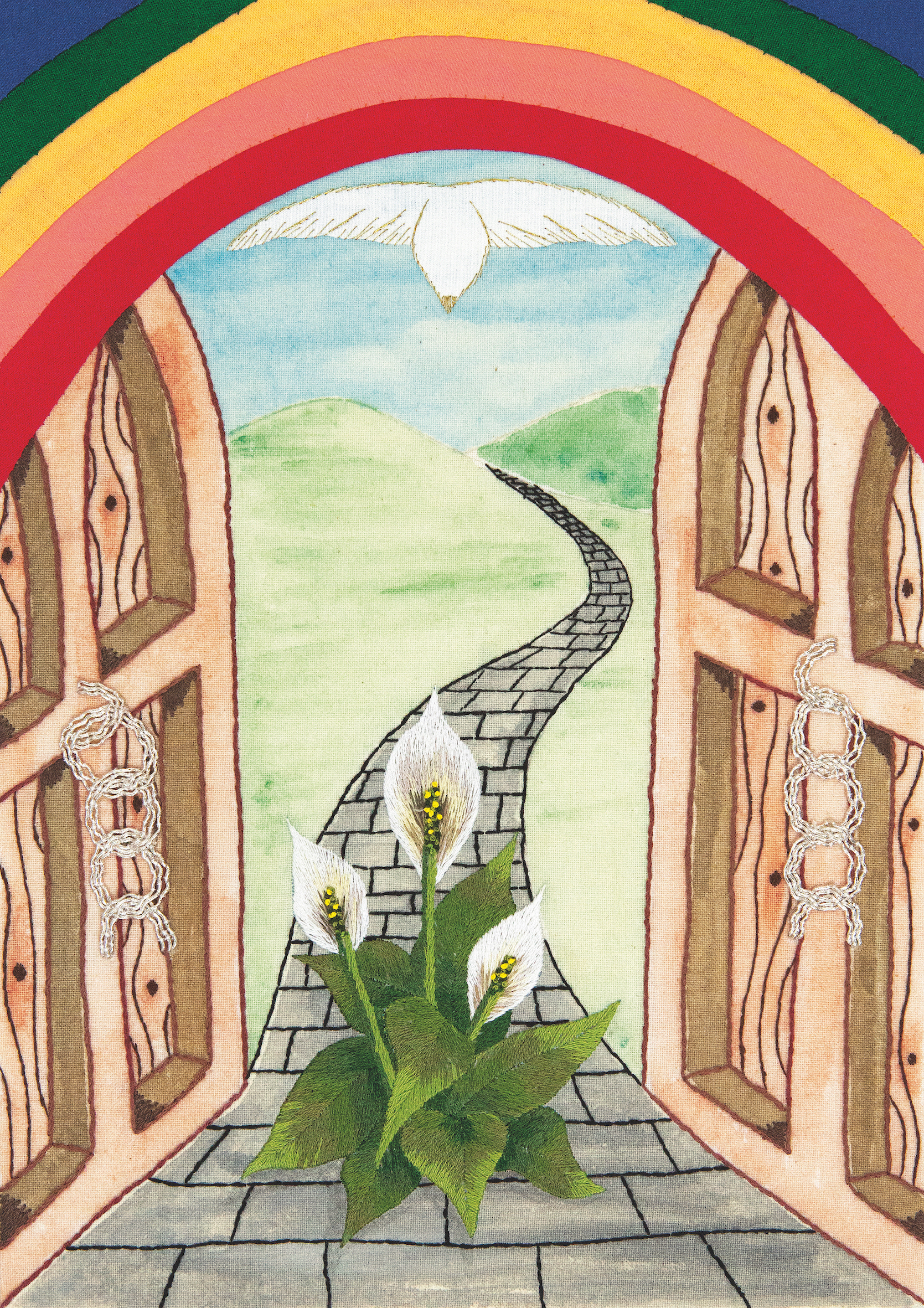 10e – 8e siècle avant J.-C.
Étude biblique de Moni Egger et Li Hangartner
Mésopotamie
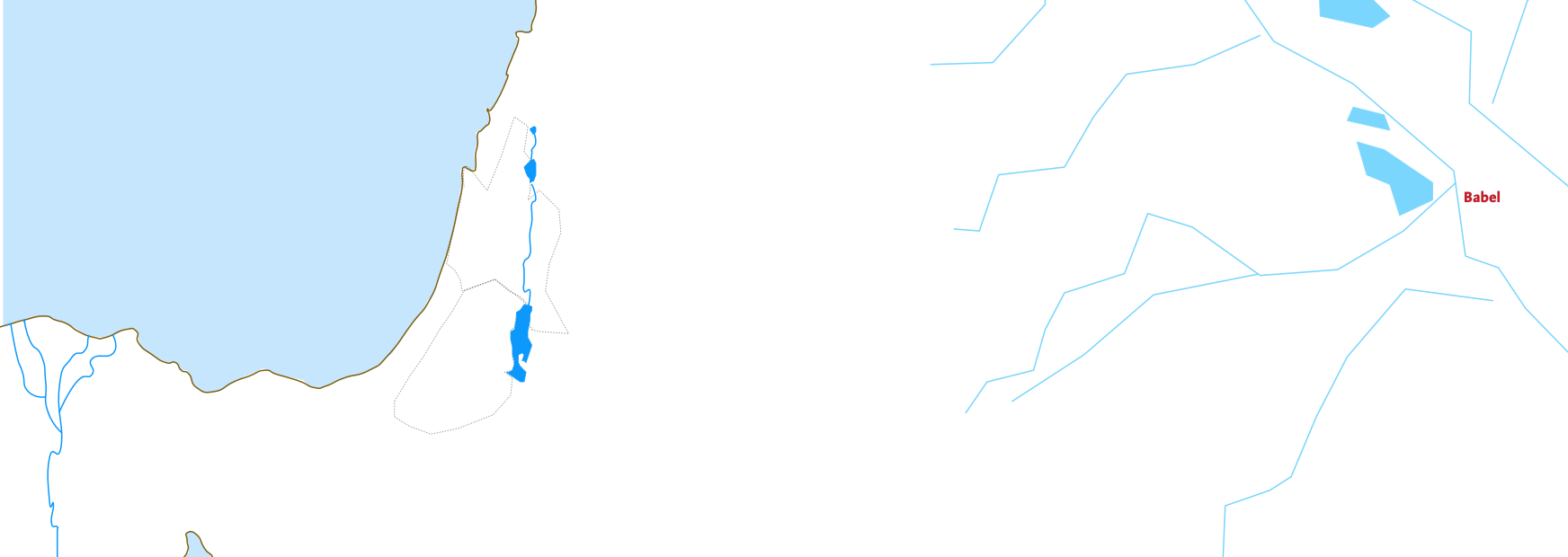 Israël: Royaume du Nord
progressiste, prospère
sanctuaire à Samarie
Samarie
Jérusalem
Juda: Royaume du Sud
agricole, moins développé
Temple à Jérusalem
Égypte
Étude biblique de Moni Egger et Li Hangartner
[Speaker Notes: Période royale: env. 10e – 6e siècle av. J.-C.,  jusqu’au 8e siècle av. J.-C. deux royaumes, au Sud *** Juda avec *** sa capitale Jérusalem,
au Nord *** Israël avec *** la capitale Samarie
Position géographique dans la «zone tampon» entre les grandes puissances. 
Selon la puissance la plus forte, le danger vient du nord-est (Mésopotamie) ou du sud-ouest (Égypte).]
Ascension d'Assur
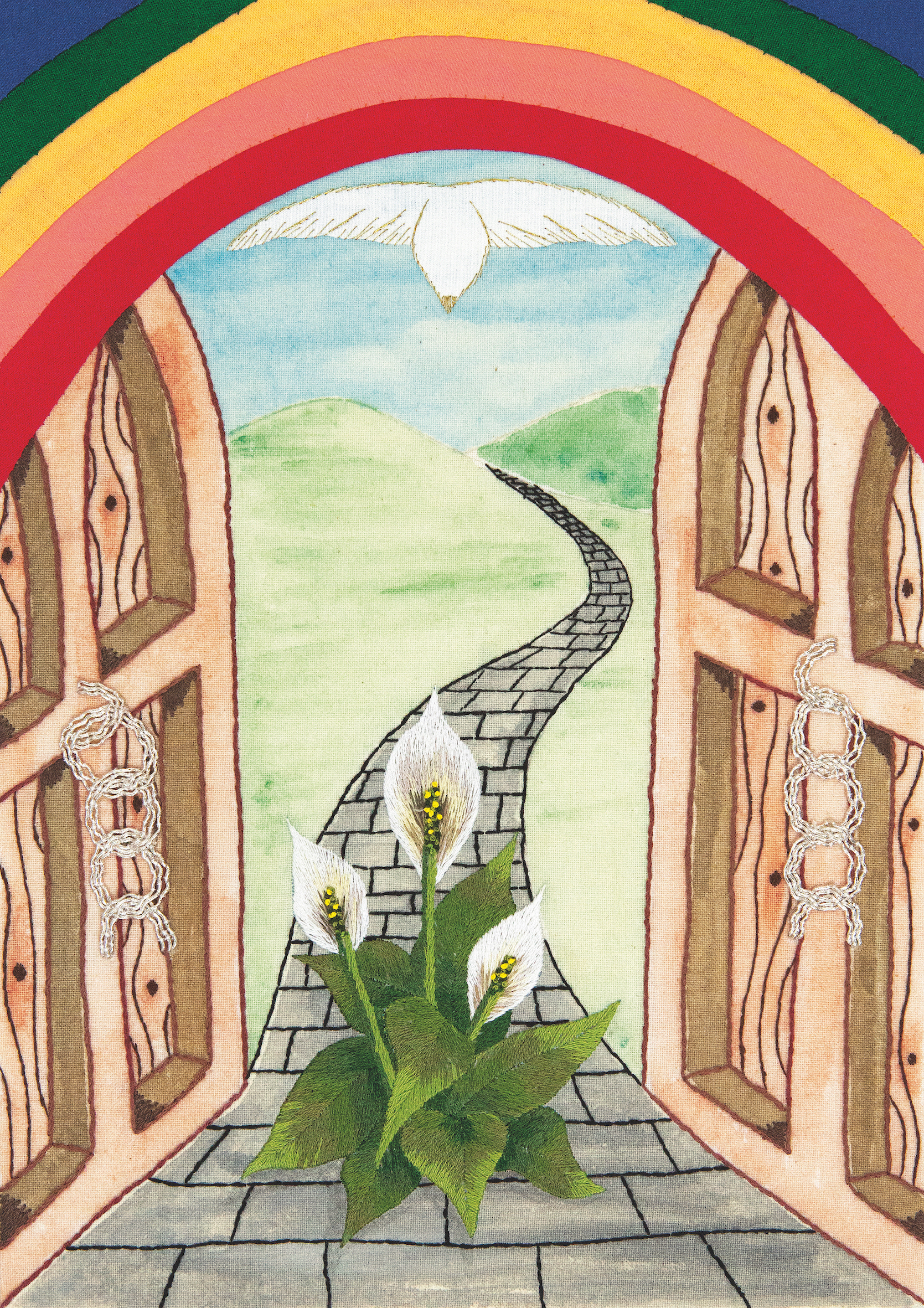 À partir du 8e siècle av. J.-C. ascension d'Assur
722 av. J.-C. conquête de Samarie, déportation
Étude biblique de Moni Egger et Li Hangartner
Rien ne peut nous arriver, car le Temple de Dieu nous protège!
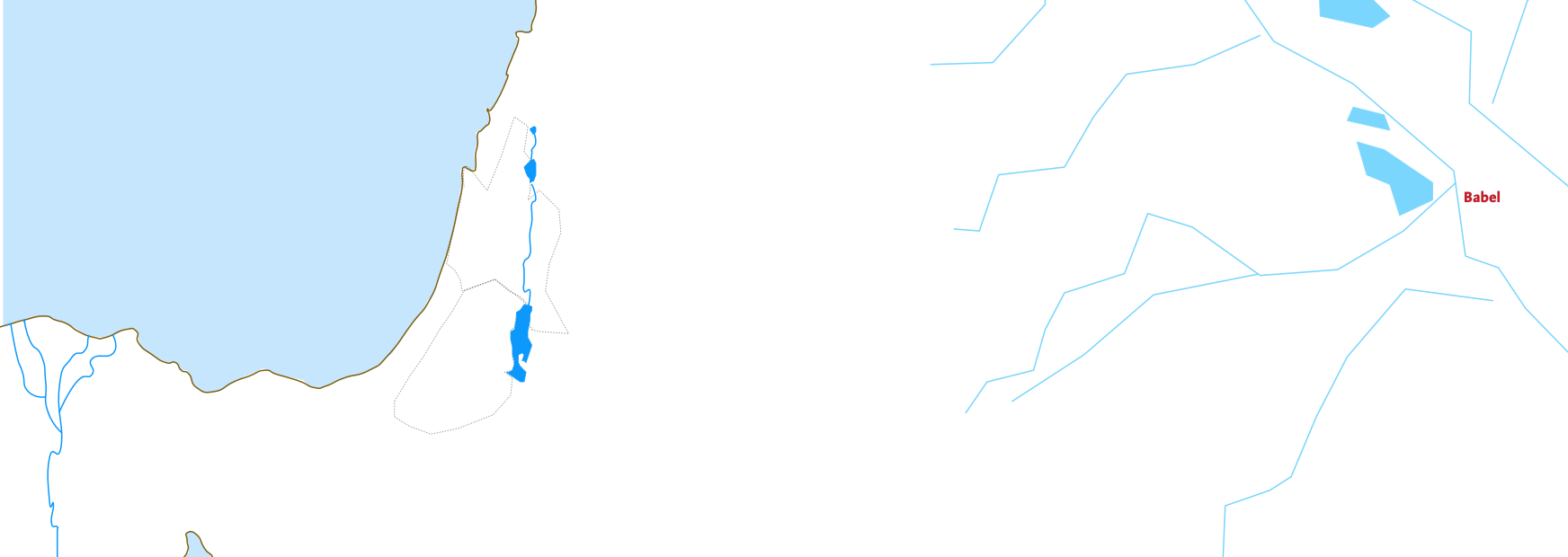 Assur
Samarie
722 av. J.-C. conquête de Samarie
Déportations et réinstallations d'autres personnes
Jérusalem
Fuite
Les migrant(e)s apportent avec eux leur savoir-faire
Théologie de Sion
Étude biblique de Moni Egger et Li Hangartner
[Speaker Notes: A partir du 8e siècle avant J.-C. l‘Assyrie /  Assur se renforce, ***
conquiert un territoire après l‘autre et se rapproche dangereusement. ***
722 av. J.-C. défaite de Samarie / Israël 
Avec de la chance, Jérusalem / Juda est épargnée. Probablement dû à une négociation habile ou simplement il y avait moins d'intérêt pour Assur.
Conséquences: beaucoup fuient du nord vers le sud. 
Également des déportations ciblées, des échanges de populations, de sorte qu'il ne reste rien du Royaume du Nord. ***
*** Au Royaume du Sud émerge la Théologie de Sion. *** (bulle)]
Ascension de Babylone
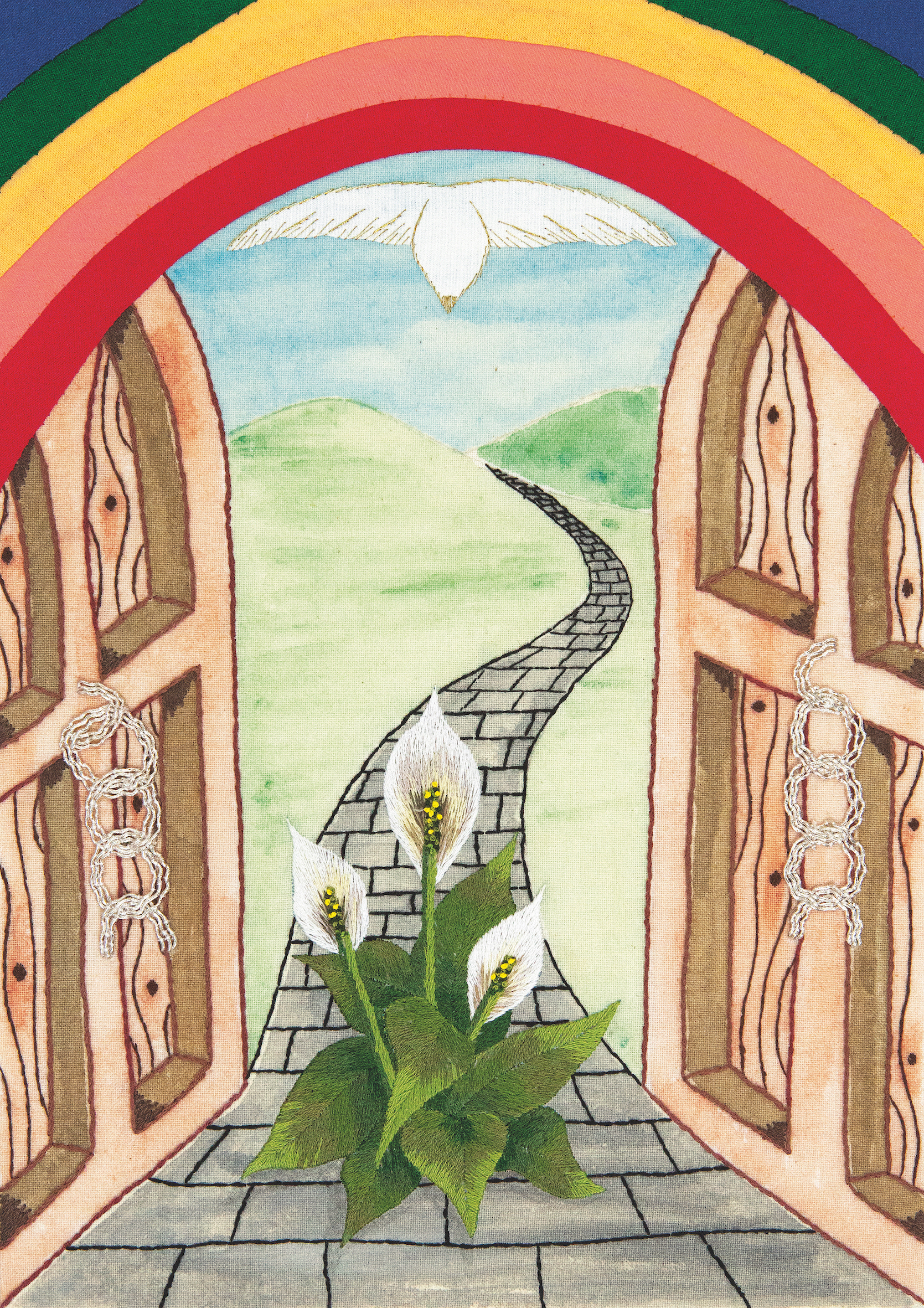 597 av. J.-C. première conquête de Jérusalem, première déportation
587 av. J.-C. deuxième conquête de Jérusalem, destruction, deuxième déportation
Étude biblique de Moni Egger et Li Hangartner
[Speaker Notes: Environs 150 ans plus tard]
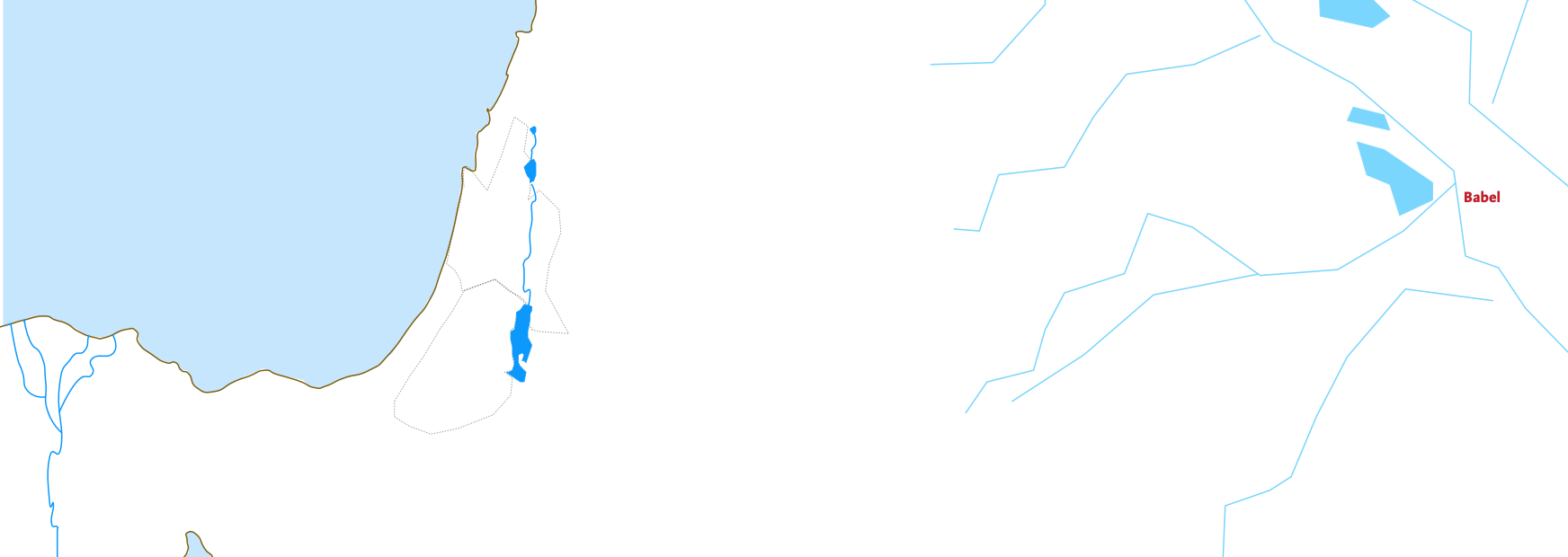 Rien ne peut nous arriver, car le Temple de Dieu nous protège!
Babylone
Babel
Si nous ne nous soumettons pas à Babylone, une catastrophe se produira!
Jérusalem
L'Égypte nous soutiendra!
Égypte
Étude biblique de Moni Egger et Li Hangartner
[Speaker Notes: Babylone repousse Assur. Dans le même temps, l'Égypte se renforce au sud.
Situation très inconfortable pour Juda. Des disputes sur la bonne marche à suivre. ***]
C‘est insensé! Dieu lui-même a envoyé Babylone!
(Jérémie & co.)
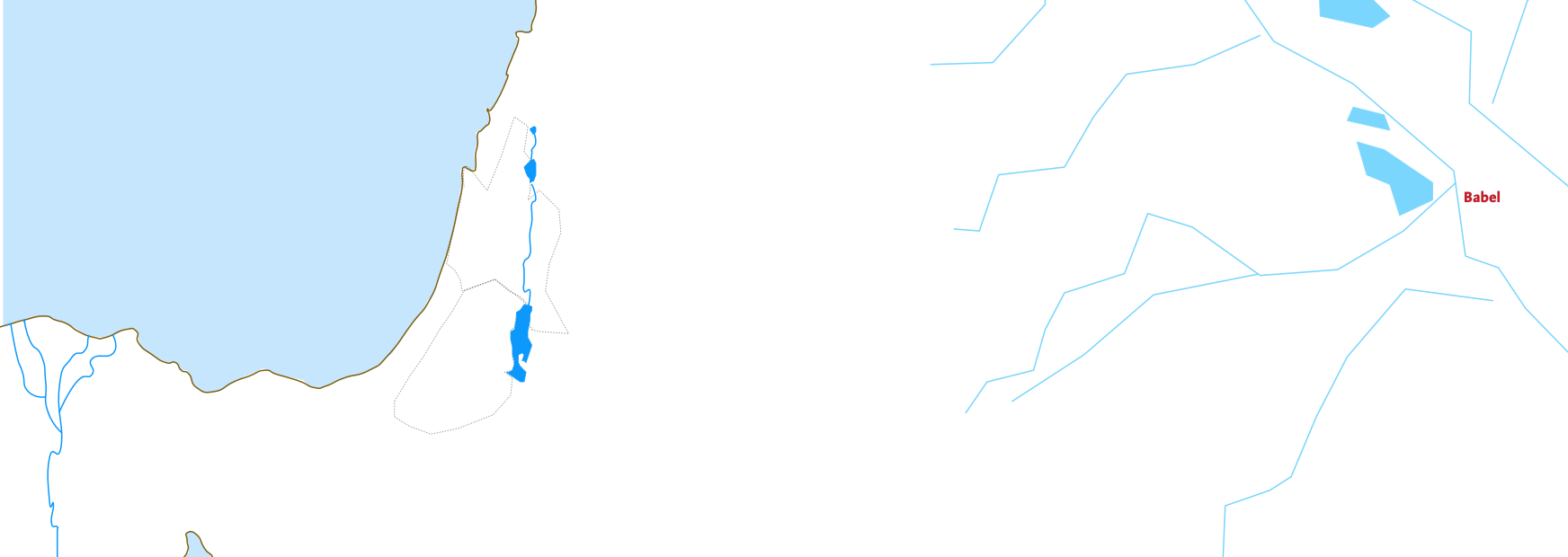 Fin de la discussion.
Nous résistons à Babylone.
(Roi Joachin, 597)
L'Égypte ne doit en aucun cas nous croire faibles!
Babylone
Babel
Vous allez payer pour ça!
(Roi Nabuchodonosor)
Jérusalem
Nous ne nous rendons pas! Dieu nous protège! Rien ne peut nous arriver.
(Roi Sédécias, 587)
Égypte
Étude biblique de Moni Egger et Li Hangartner
[Speaker Notes: 597 av. J.-C. *** Le roi Joachin décide de résister à Babylone. 
Le roi babylonien Nabuchodonosor réagit avec fermeté et déporte le roi et la majorité des classes moyennes et supérieures à Babylone. Pour Babylone, il s'agit également d'une démonstration de puissance contre l'Égypte. ***
La discussion en Juda continue.  *** Sédécias s'obstine. Puisque le Temple est à Jérusalem, Dieu ne permettra pas qu'il soit détruit. Jérémie et d'autres prophètes s'y opposent. ***]
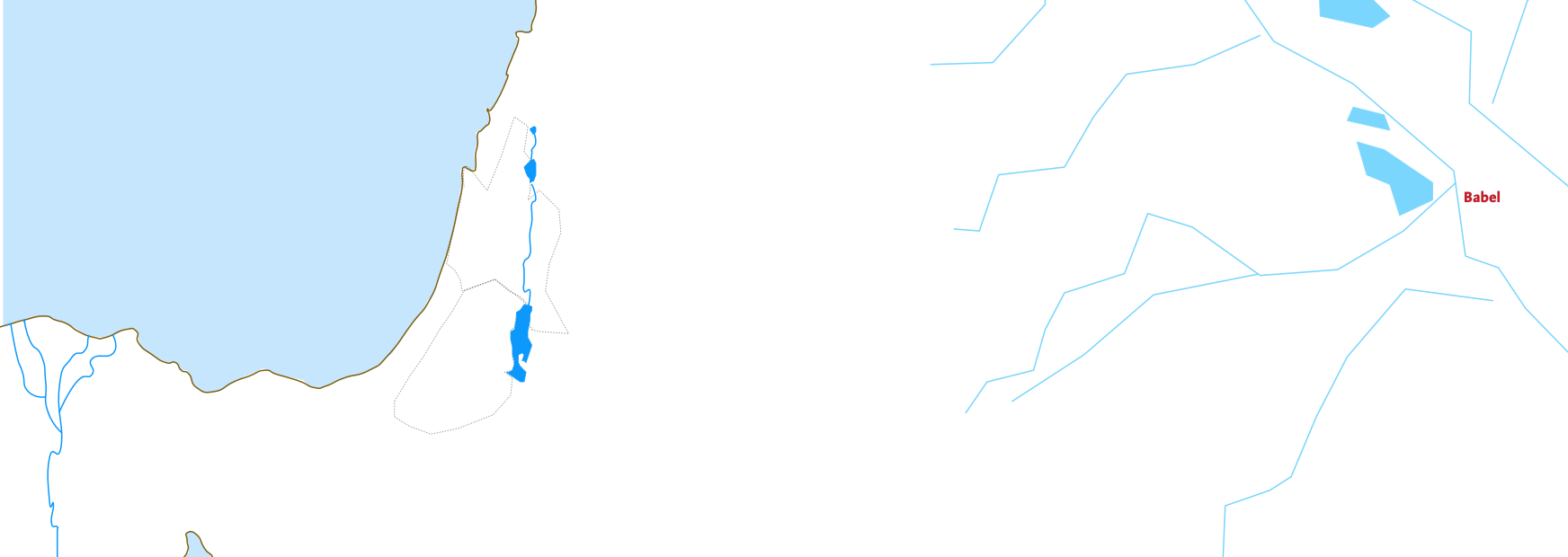 Babylone
Babel
597 avant J.-C.
Prise de Jérusalem
Première vague de déportations
587 avant J.-C. 
Destruction complète de Jérusalem et du Temple
Déportation des classes supérieures
Fuite
Survivre dans la ville détruite
„Gola“
Jérusalem
Égypte
Étude biblique de Moni Egger et Li Hangartner
[Speaker Notes: Encore une fois chronologiquement:
*** 597 av. J.-C.
*** 587 av. J.-C.
Destruction massive, déportation de la classe supérieure: prêtres, artisans, scribes, membres de la cour … 
La politique de déportation babylonienne est différente de celle d'Assur. Les Assyriens ont dispersé les déporté(e)s. Les Babyloniens en emmènent la plupart à Babel et dans d'autres ville. Là:  Gola (communauté des exilé(e)s, exil, communauté de la diaspora)
Les survivant(e)s fuient en Égypte *** ou *** doivent se débrouiller d'une manière ou d'une autre dans la ville détruite.]
Théologiquement un temps très productif.

Comment cela a-t-il pu arriver?

Signe de Dieu, que nous nous 
sommes mal comporté(e)s.

Dieu est unique!
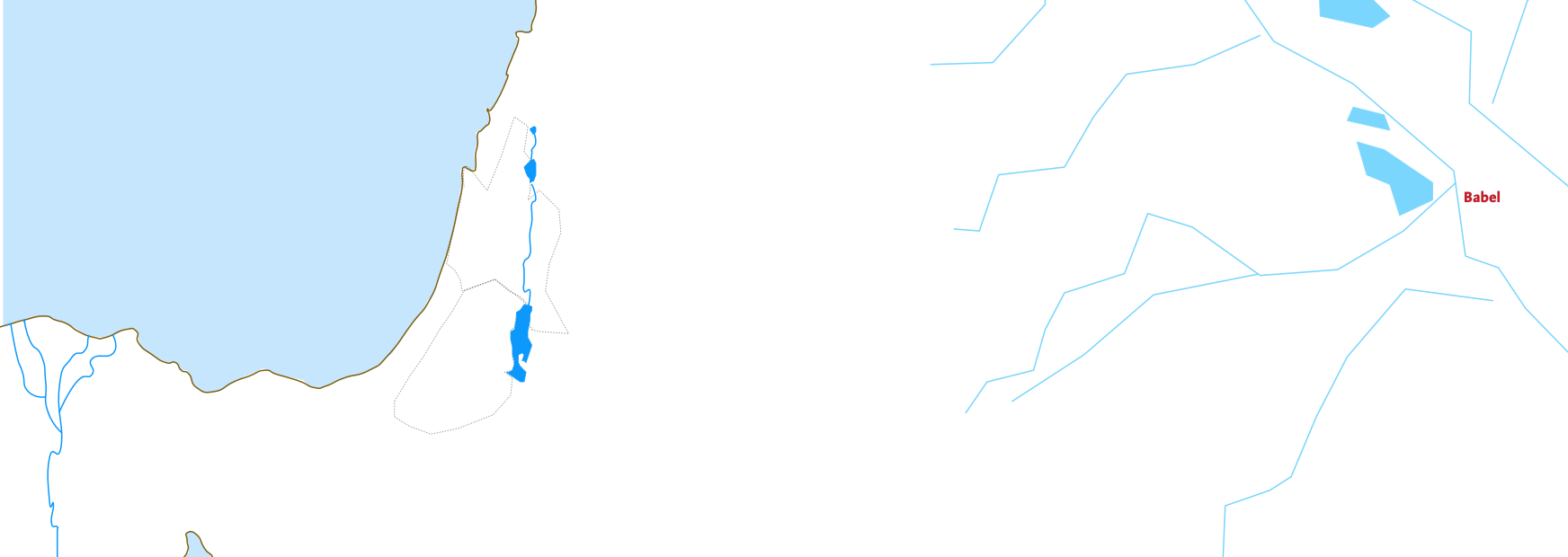 Babylone
Babel
„Gola“
Jérusalem
Égypte
Étude biblique de Moni Egger et Li Hangartner
[Speaker Notes: Les déporté(e)s restent ensemble pour la plupart, ne vivent pas si mal en exil / en diaspora.
Terme hébreu «gola» *** L‘exil conduit à une période théologiquement très productive.
Question centrale: *** Comment cela a-t-il pu arriver?
Réponse: Ce n‘est pas parce que Dieu est trop faible, mais *** c‘est un signe que nous nous sommes mal comporté(e)s.
Nous devons changer nos modes de vie! 
Principal thème théologique: *** Dieu est unique. Début de la notion de monothéisme.]
Perses
dès 538 av. J.-C. montée
dès 520 av. J.-C. retour
Théologiquement un temps très productif.

Comment cela a-t-il pu arriver?

Signe de Dieu, que nous nous 
sommes mal comporté(e)s.

Dieu est unique!
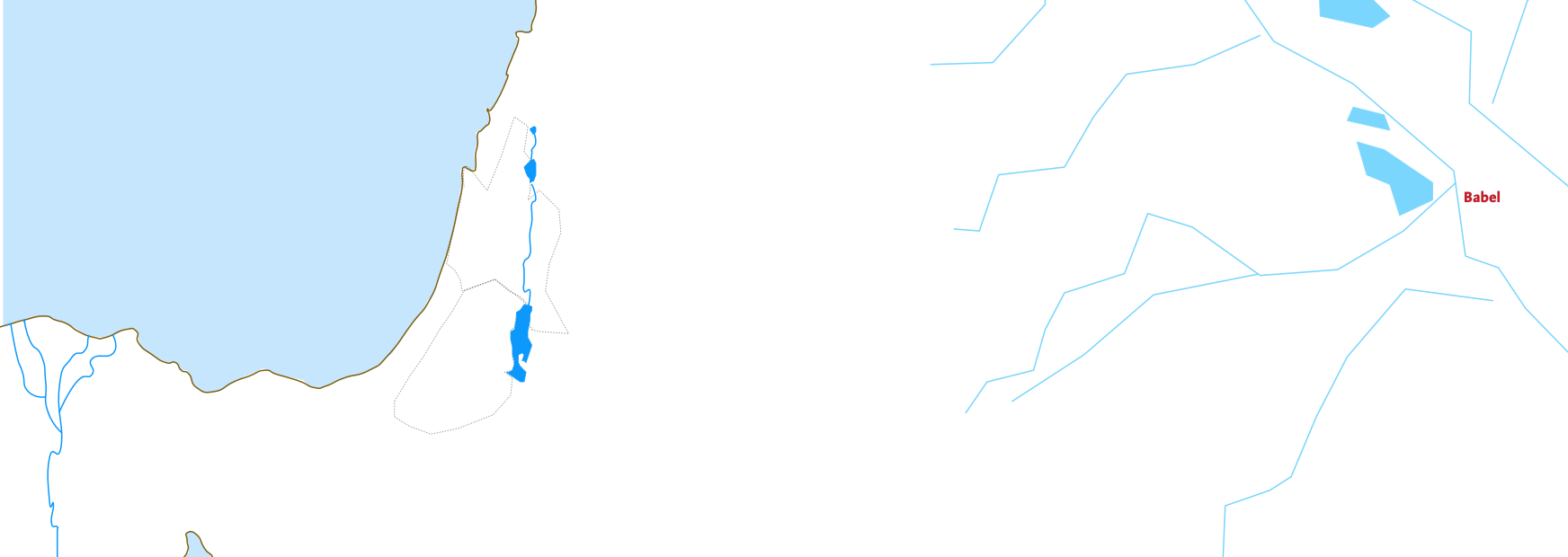 Babylone
Babel
„Gola“
Jérusalem
Égypte
Étude biblique de Moni Egger et Li Hangartner
[Speaker Notes: Perspective:
À partir de 538 av. J.-C. ascension de la puissance des Perses. *** *** Le retour en Juda devient possible***.
Avec cette nouvelle vision de Dieu et de la propre vie retour à Jérusalem. Recommencer tout autrement. ***
Cependant:  Nous n‘en sommes pas encore là dans notre texte.]
29,1‏ וְאֵ֙לֶּה֙ דִּבְרֵ֣י הַסֵּ֔פֶר אֲשֶׁ֥ר שָׁלַ֛ח יִרְמְיָ֥ה הַנָּבִ֖יא מִירוּשָׁלִָ֑ם אֶל־יֶ֜תֶר‎a‏ זִקְנֵ֣י הַגּוֹלָ֗ה וְאֶל־הַכֹּהֲנִ֤ים וְאֶל־הַנְּבִיאִים֙ וְאֶל־כָּל־הָעָ֔ם ‎b‏אֲשֶׁ֨ר הֶגְלָ֧ה נְבֽוּכַדְנֶאצַּ֛ר מִירוּשָׁלִַ֖ם בָּבֶֽלָה‎b‏׃ ‎2‏ ‎a‏אַחֲרֵ֣י צֵ֣את יְכָנְיָֽה־הַ֠מֶּלֶךְ 
וְהַגְּבִירָ֨ה וְהַסָּרִיסִ֜ים ‎b‏שָׂרֵ֨י‎c‏ יְהוּדָ֧ה וִירוּשָׁלִַ֛ם‎b‏ וְהֶחָרָ֥שׁ וְהַמַּסְגֵּ֖ר מִירוּשָׁלִָֽם׃ ‎3‏ בְּיַד֙ אֶלְעָשָׂ֣ה 
בֶן־שָׁפָ֔ן וּגְמַרְיָ֖ה בֶּן־חִלְקִיָּ֑ה אֲשֶׁ֨ר שָׁלַ֜ח צִדְקִיָּ֣ה מֶֽלֶךְ־יְהוּדָ֗ה אֶל־נְבוּכַדְנֶאצַּ֛ר‎a‏ מֶ֥לֶךְ בָּבֶ֖ל 
בָּבֶ֥לָה לֵאמֹֽר׃ ס ‎4‏ כֹּ֥ה אָמַ֛ר יְהוָ֥ה צְבָא֖וֹת אֱלֹהֵ֣י יִשְׂרָאֵ֑ל לְכָל־הַ֨גּוֹלָ֔ה אֲשֶׁר־הִגְלֵ֥יתִי‎a‏ מִירוּשָׁלִַ֖ם
 בָּבֶֽלָה׃ ‎5‏ בְּנ֥וּ בָתִּ֖ים וְשֵׁ֑בוּ וְנִטְע֣וּ גַנּ֔וֹת וְאִכְל֖וּ אֶת־פִּרְיָֽן׃ ‎6‏ קְח֣וּ נָשִׁ֗ים וְהוֹלִידוּ֮ בָּנִ֣ים וּבָנוֹת֒ וּקְח֨וּ 
לִבְנֵיכֶ֜ם נָשִׁ֗ים וְאֶת־בְּנֽוֹתֵיכֶם֙ תְּנ֣וּ לַֽאֲנָשִׁ֔ים ‎a‏וְתֵלַ֖דְנָה בָּנִ֣ים וּבָנ֑וֹת‎a‏ וּרְבוּ־שָׁ֖ם וְאַל־תִּמְעָֽטוּ׃ ‎7‏ וְדִרְשׁ֞וּ 
אֶת־שְׁל֣וֹם הָעִ֗יר‎a‏ אֲשֶׁ֨ר הִגְלֵ֤יתִי אֶתְכֶם֙ שָׁ֔מָּה וְהִתְפַּֽלְל֥וּ בַעֲדָ֖הּ אֶל־יְהוָ֑ה כִּ֣י בִשְׁלוֹמָ֔הּ יִהְיֶ֥ה לָכֶ֖ם שָׁלֽוֹם׃ פ
 ‎8‏ ‎a‏כִּי֩ כֹ֨ה אָמַ֜ר יְהוָ֤ה צְבָאוֹת֙ אֱלֹהֵ֣י יִשְׂרָאֵ֔ל אַל־יַשִּׁ֧יאוּ לָכֶ֛ם נְבִֽיאֵיכֶ֥ם אֲשֶׁר־בְּקִרְבְּכֶ֖ם וְקֹֽסְמֵיכֶ֑ם וְאַֽל־תִּשְׁמְעוּ֙ אֶל־חֲלֹמֹ֣תֵיכֶ֔ם‎b‏ אֲשֶׁ֥ר ‎c‏אַתֶּ֖ם מַחְלְמִֽים‎c‏׃ ‎9‏ כִּ֣י בְשֶׁ֔קֶר‎a‏ הֵ֛ם נִבְּאִ֥ים לָכֶ֖ם בִּשְׁמִ֑י לֹ֥א שְׁלַחְתִּ֖ים נְאֻם־יְהוָֽה׃ ס ‎10‏ כִּֽי־כֹה֙ אָמַ֣ר יְהוָ֔ה כִּ֠י לְפִ֞י מְלֹ֧את לְבָבֶ֛ל שִׁבְעִ֥ים שָׁנָ֖ה אֶפְקֹ֣ד אֶתְכֶ֑ם וַהֲקִמֹתִ֤י עֲלֵיכֶם֙ אֶת־דְּבָרִ֣י הַטּ֔וֹב לְהָשִׁ֣יב אֶתְכֶ֔ם אֶל־הַמָּק֖וֹם הַזֶּֽה׃ ‎11‏ כִּי֩ אָנֹכִ֨י ‎a‏יָדַ֜עְתִּי אֶת־הַמַּחֲשָׁבֹ֗ת אֲשֶׁ֧ר אָנֹכִ֛י‎a‏ חֹשֵׁ֥ב עֲלֵיכֶ֖ם נְאֻם־יְהוָ֑ה מַחְשְׁב֤וֹת שָׁלוֹם֙ וְלֹ֣א לְרָעָ֔ה לָתֵ֥ת לָכֶ֖ם ‎b‏אַחֲרִ֥ית וְתִקְוָֽה‎b‏׃ ‎12‏ ‎a‏וּקְרָאתֶ֤ם אֹתִי֙ וַֽהֲלַכְתֶּ֔ם‎ab‏ וְהִתְפַּלַּלְתֶּ֖ם אֵלָ֑י ‎c‏וְשָׁמַעְתִּ֖י אֲלֵיכֶֽם‎c‏׃ ‎13‏ וּבִקַּשְׁתֶּ֥ם אֹתִ֖י ‎a‏וּמְצָאתֶ֑ם כִּ֥י תִדְרְשֻׁ֖נִי‎a‏ בְּכָל־לְבַבְכֶֽם׃ ‎14‏ וְנִמְצֵ֣אתִי‎a‏ לָכֶם֮‎c b‏נְאֻם־יְהוָה֒ וְשַׁבְתִּ֣י אֶת־שְׁביּתְכֶ֗ם‎d‏ וְקִבַּצְתִּ֣י אֶ֠תְכֶם מִֽכָּל־הַגּוֹיִ֞ם וּמִכָּל־הַמְּקוֹמ֗וֹת אֲשֶׁ֨ר 			הִדַּ֧חְתִּי אֶתְכֶ֛ם שָׁ֖ם נְאֻם־יְהוָ֑ה וַהֲשִׁבֹתִ֣י אֶתְכֶ֔ם אֶל־הַ֨מָּק֔וֹם אֲשֶׁר־הִגְלֵ֥יתִי אֶתְכֶ֖ם מִשָּֽׁם‎c‏׃
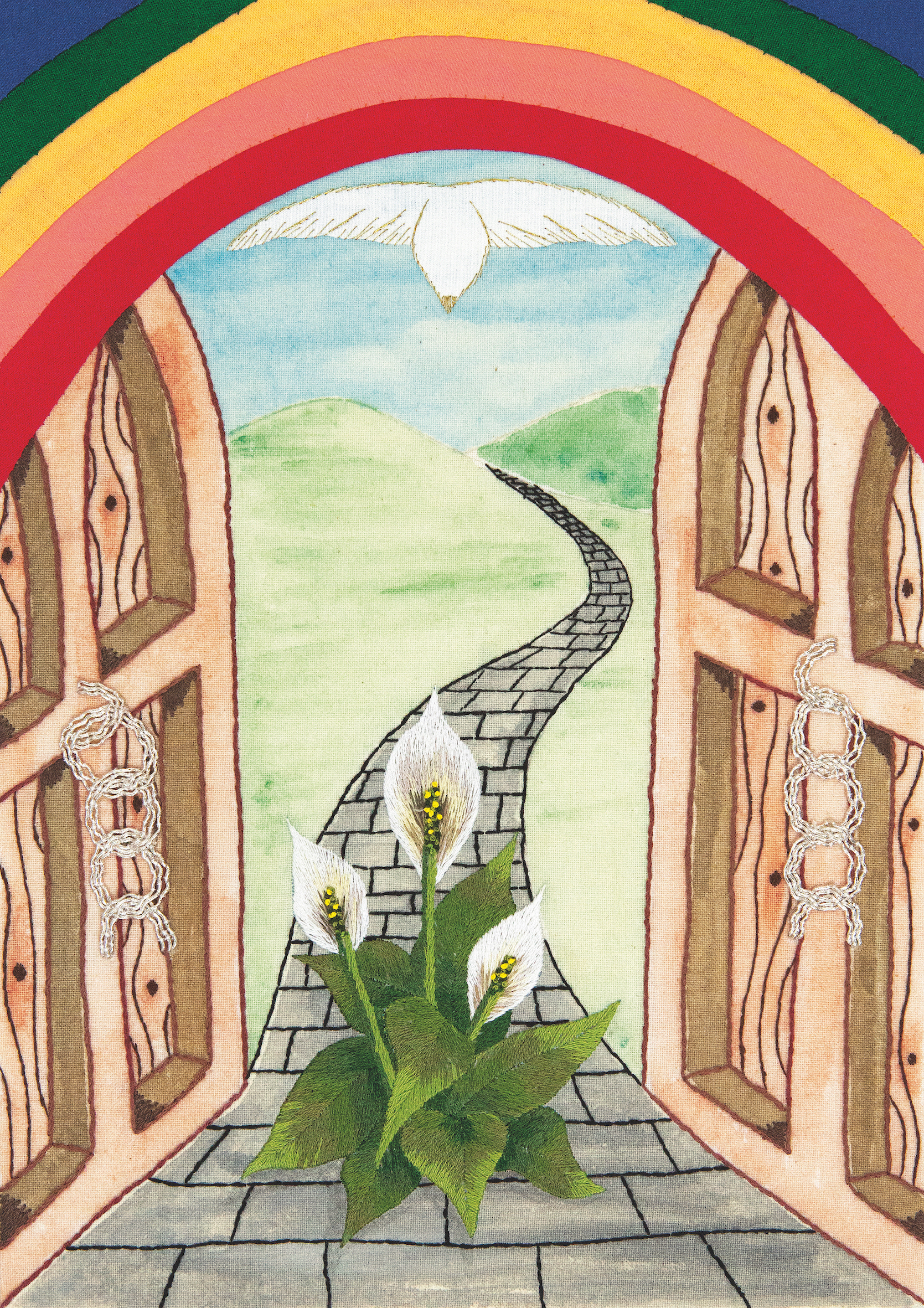 Jérémie 29,1-14
Étude du texte
Journée mondiale de prière 2022
Angleterre, Pays de Galles et Irlande du Nord
Étude biblique de Moni Egger et Li Hangartner